Структурное подразделение МБОУ «Гуринская СОШ» «Детский сад д. Гурина»
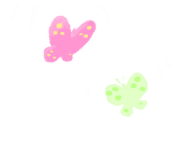 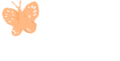 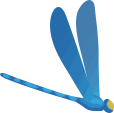 Всероссийский «День Эколят»



                                                  



                 Апрель 2024 год
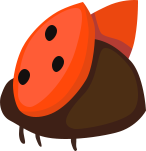 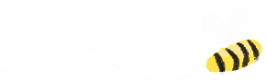 25 апреля 2024 года в нашем детском саду был проведен «День Эколят»
Основным целями мероприятия являлись 
дальнейшее развитие экологического образования, экологической культуры и просвещения детей, сохранение природы, её растительного и животного мира;
•  формирование у детей  богатого внутреннего мира и системы ценностных отношений к природе, её животному и растительному миру;
•  развитие у детей внутренней потребности любви к природе и, как следствие, бережному отношению к ней, воспитанию у ребенка культуры природолюбия;
•    осознание ребенком необходимости сохранения, охраны и спасения природы родного края;
•развитие потребности принимать активное участие в природоохранной экологической деятельности.
•
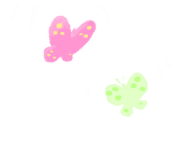 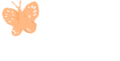 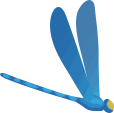 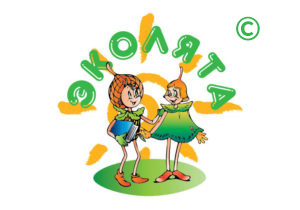 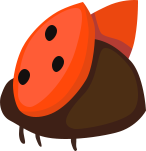 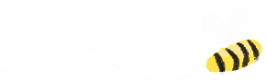 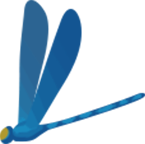 План «Дня Эколят»-Знакомство с героями, логотипом и клятвой Эколят;-Квест-игра по экологии с Эколятами «Путешествие Знайки и его команды»;-Игры и эстафета по экологии;-Уборка с Эколятами территории детского сада;-Огород на подоконнике с Эколятами;-Коллаж «Сохраним природу».
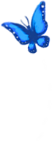 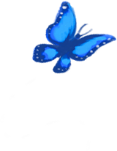 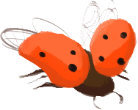 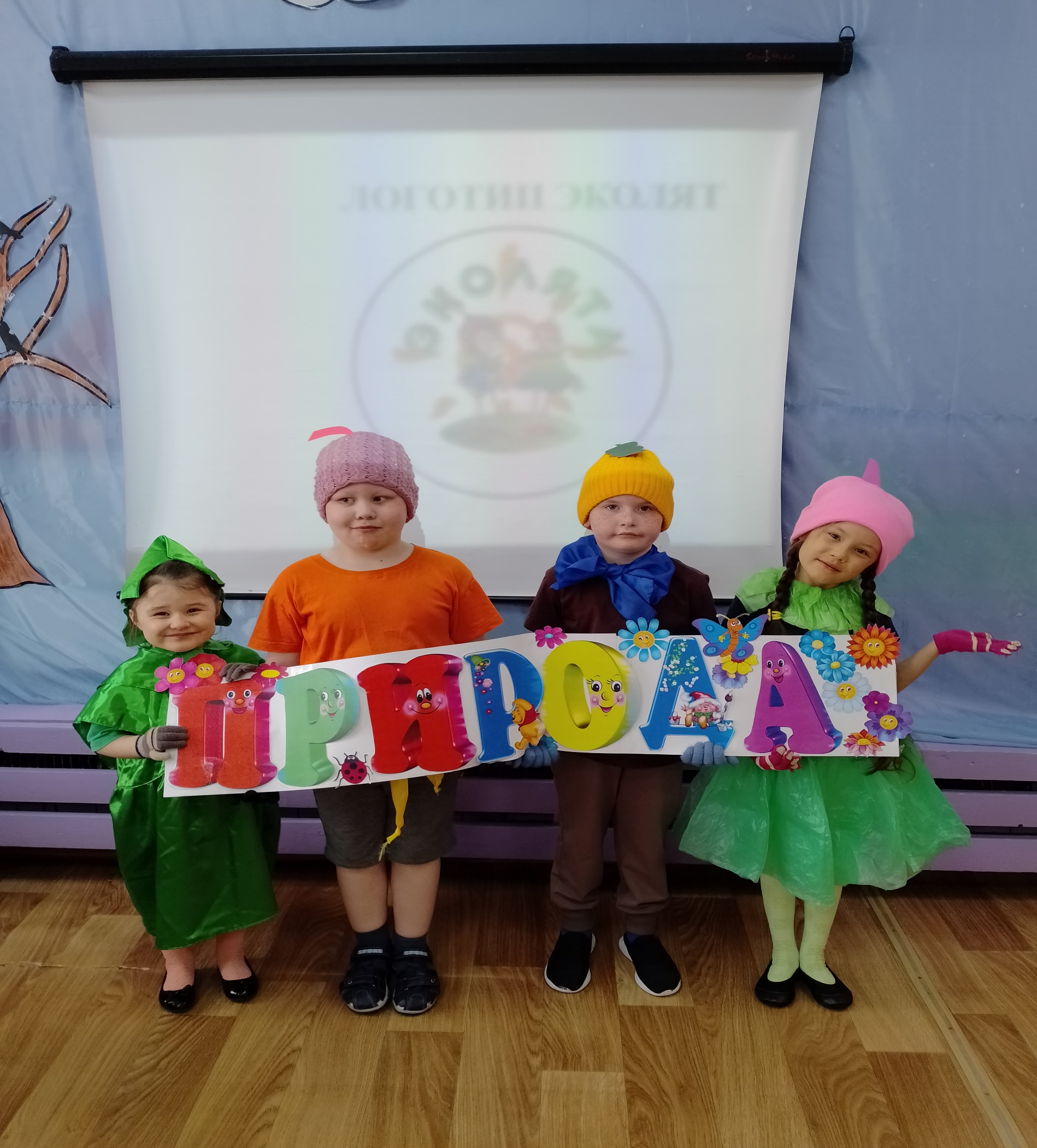 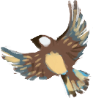 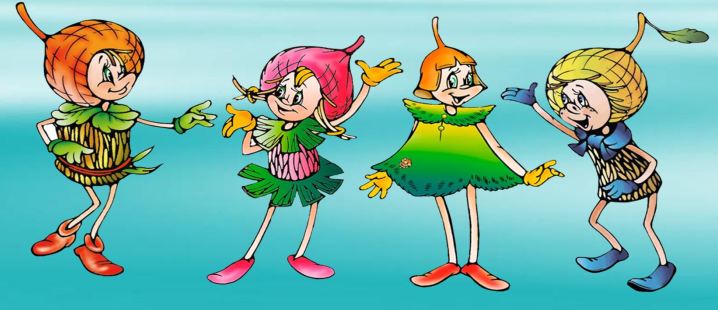 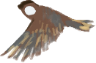 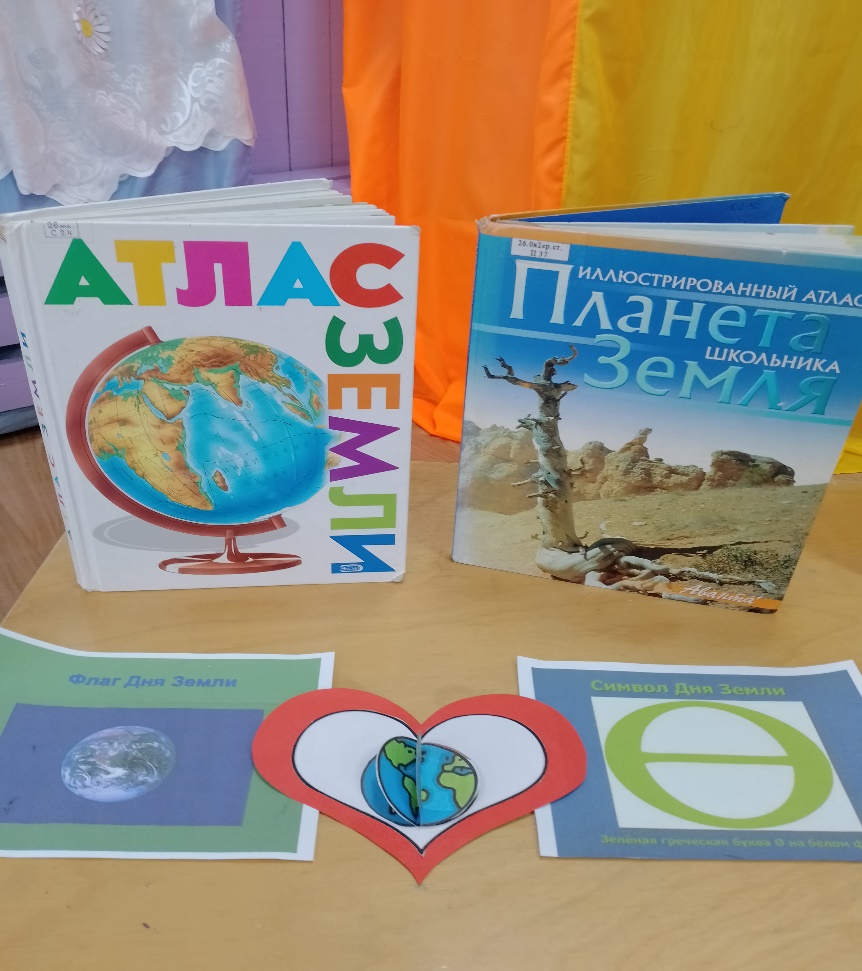 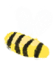 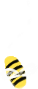 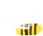 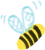 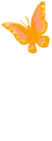 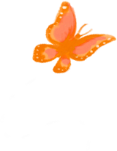 В этот день дети познакомились со сказочными героями «Эколятами» друзьями и защитниками природы: Шалуном, Умницей, Тихоней и Ёлочкой.
Эколята рассказывали ребятам правила поведения в природе, как поступать нельзя, и как можно и нужно. 
Дети прослушали гимн «Эколят», дали клятву  беречь и охранять природу.
«Эколята» вместе с детьми приняли участие в квест – игре по экологии «Путешествие Знайки и его команды» в ходе которого дети  и «Эколята» попали в увлекательное приключение с эко конкурсами, играми, и разнообразными заданиями. С помощью друзей Знайки и «Эколятами» дети  прошли несколько этапов. Такие как «Вопрос-ответ», «Собери рюкзак», «Зеленая аптека», игра «Живые цепочки», «Распредели правильно» и т.д., итоге дети собрали слово «ЭКООГИЯ» и с помощью ключа открыли шкатулку с сюрпризом.
В течении дня дети играли разные игры такие как «Назови пару», «Будь внимателен», «Посади цветочки» , провели эстафету «Чистая полянка».
Во время прогулки дети дружно со взрослыми убирали мусор с площадки детского сада.
Дружно создали коллаж для родителей на тему « Сохраним природу»
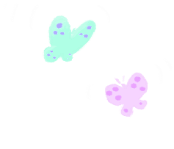 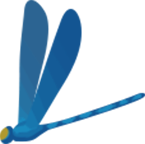 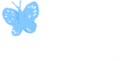 Квест –игра  «Путешествие Знайки и его команды»
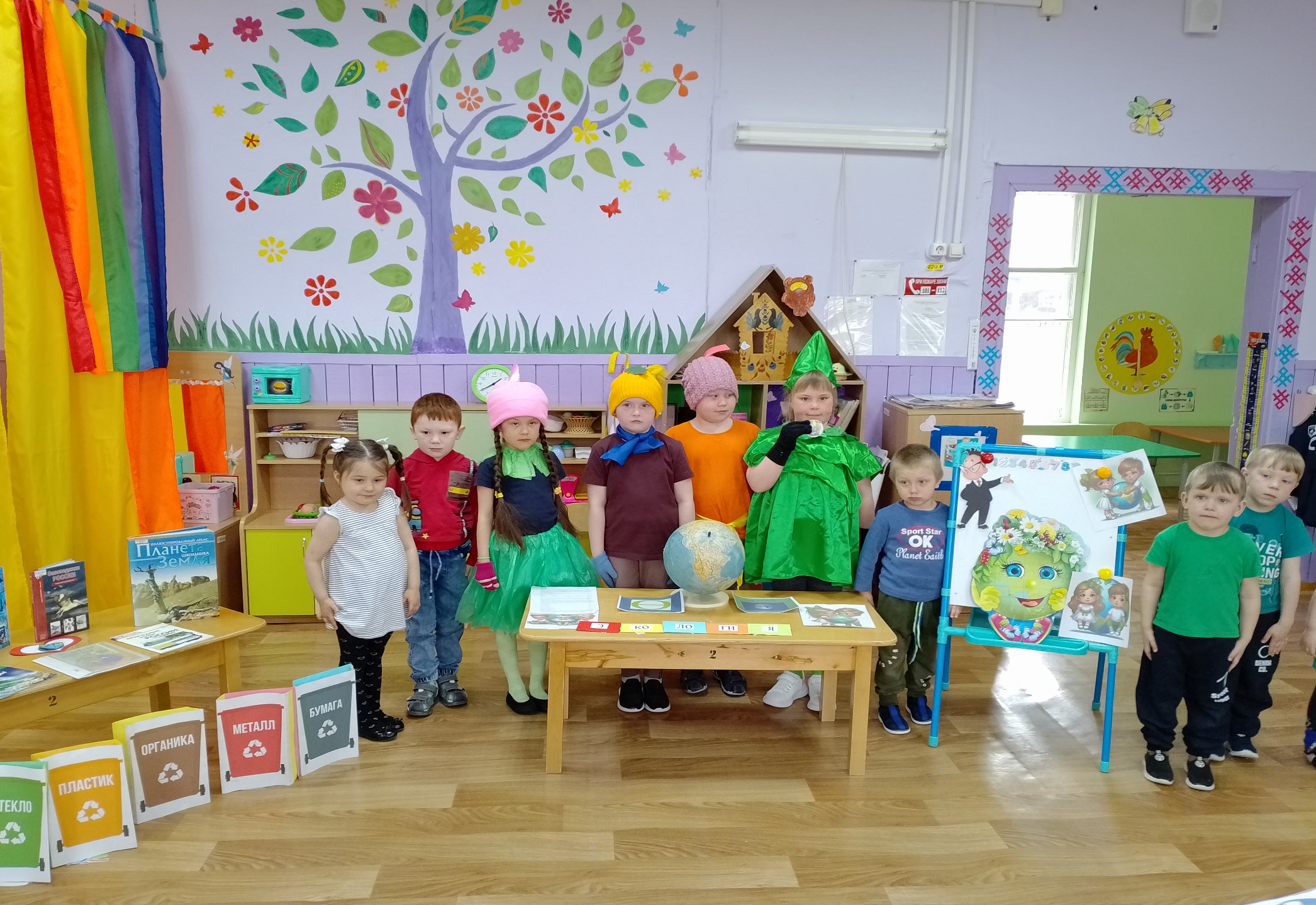 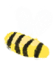 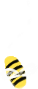 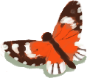 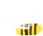 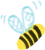 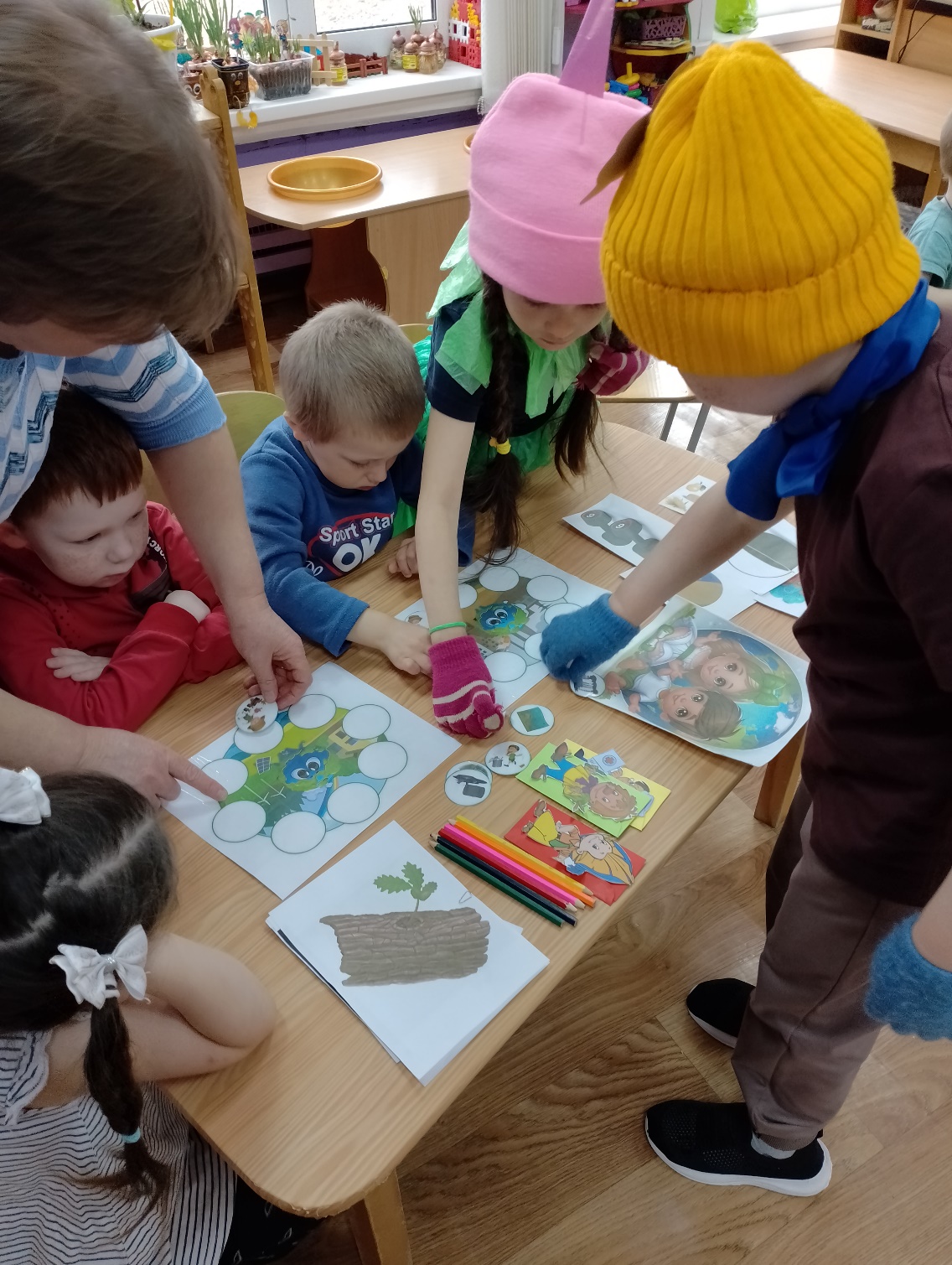 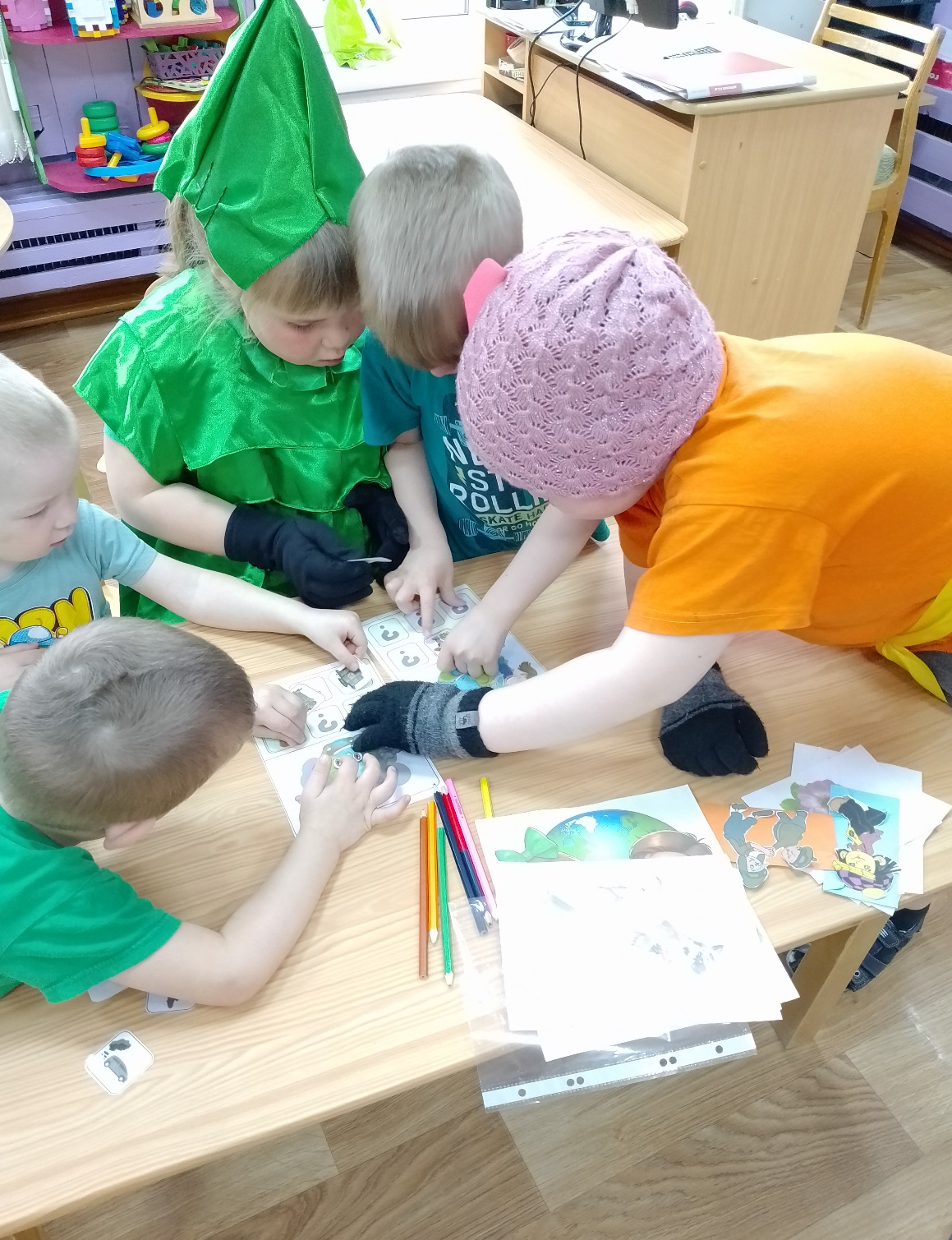 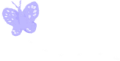 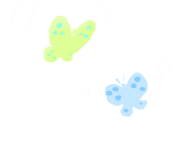 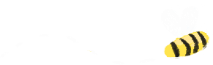 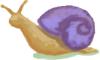 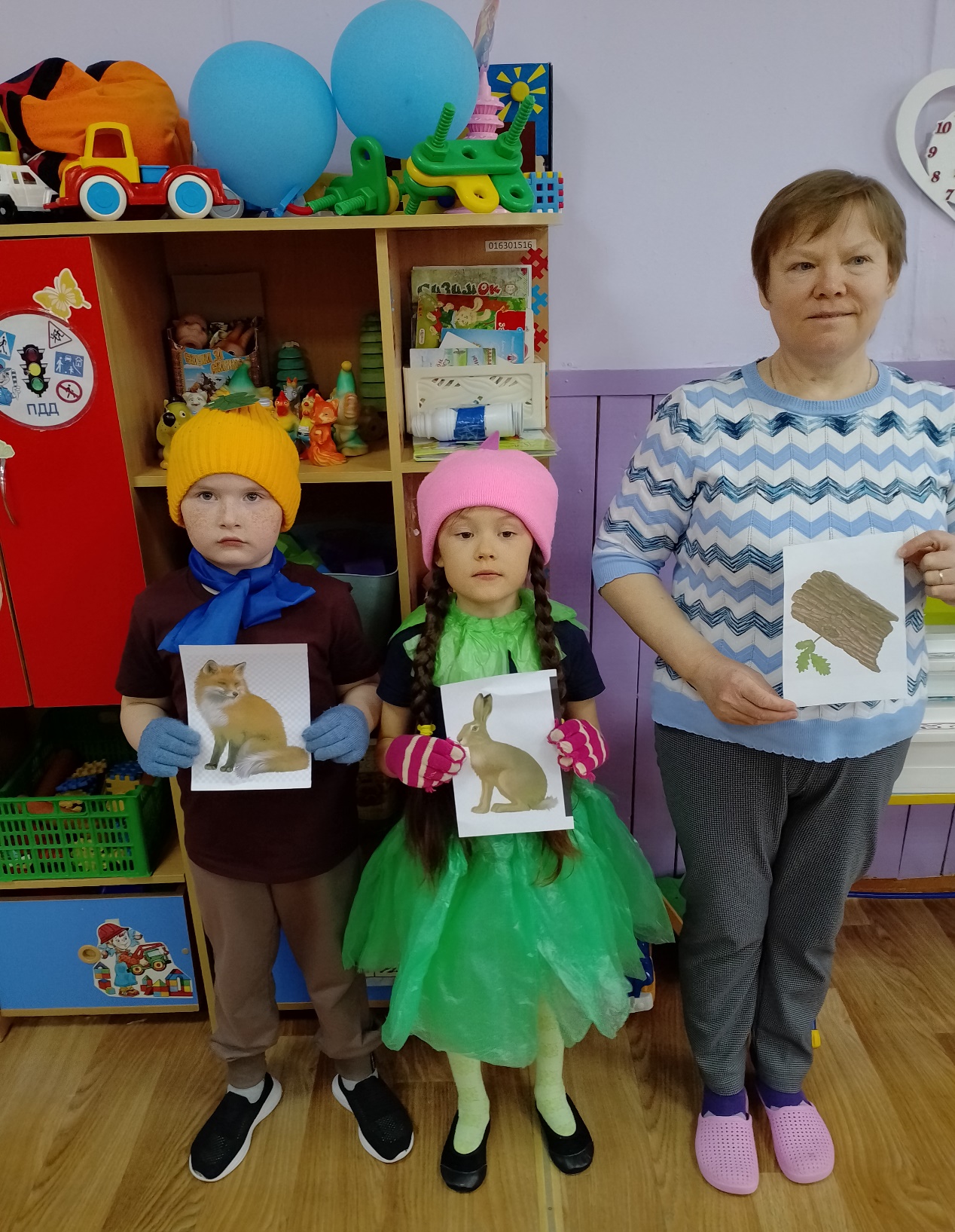 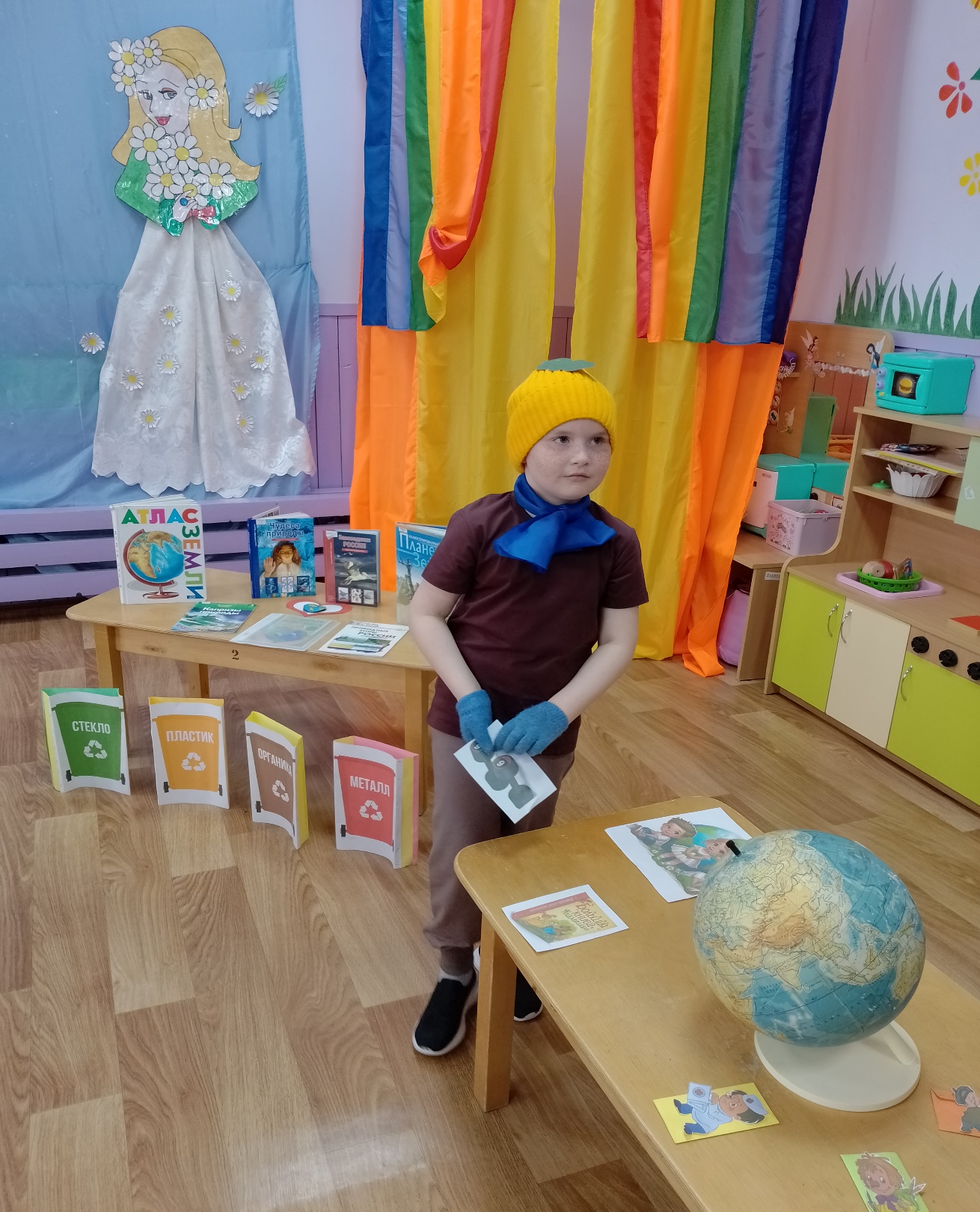 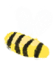 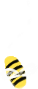 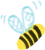 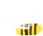 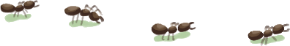 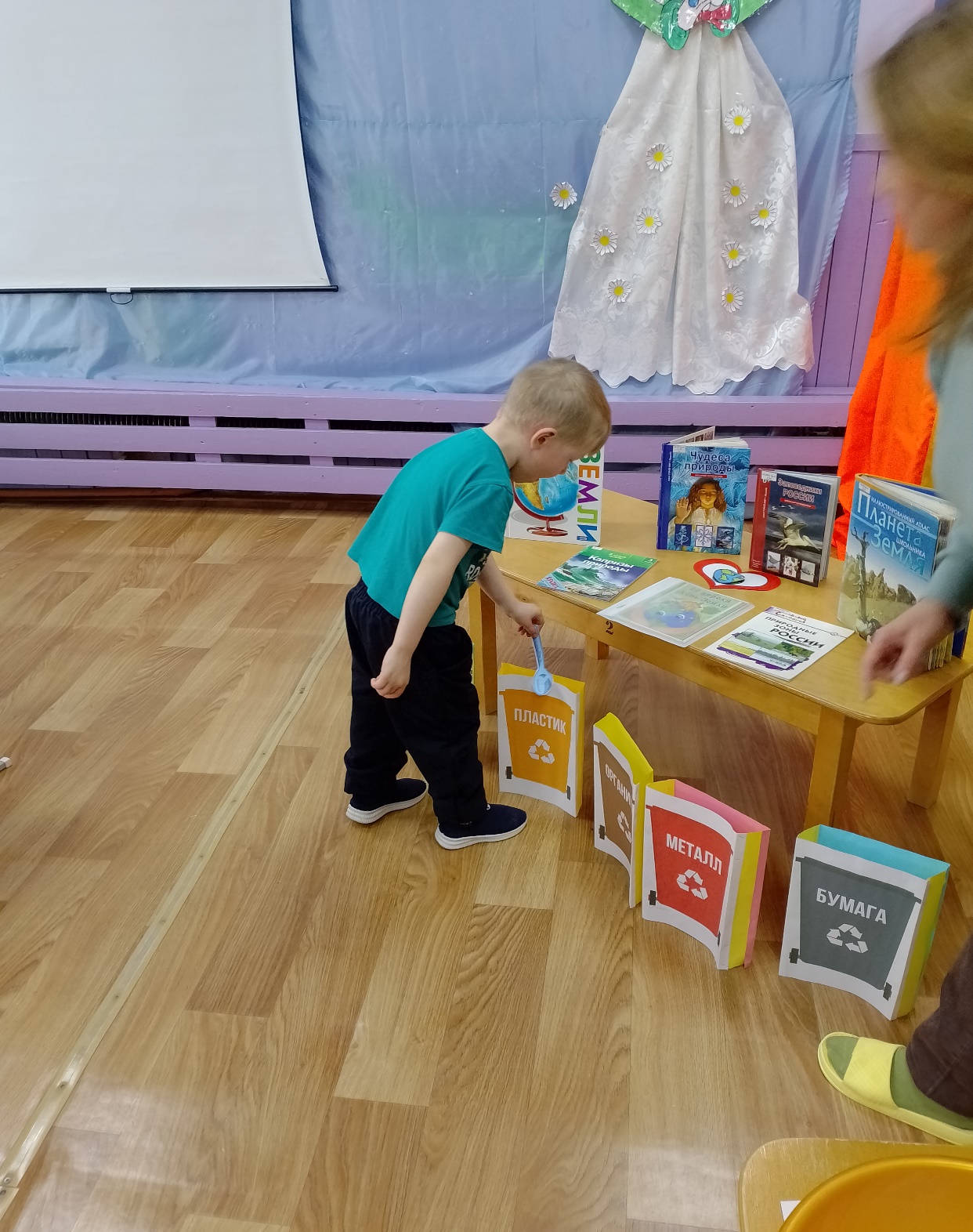 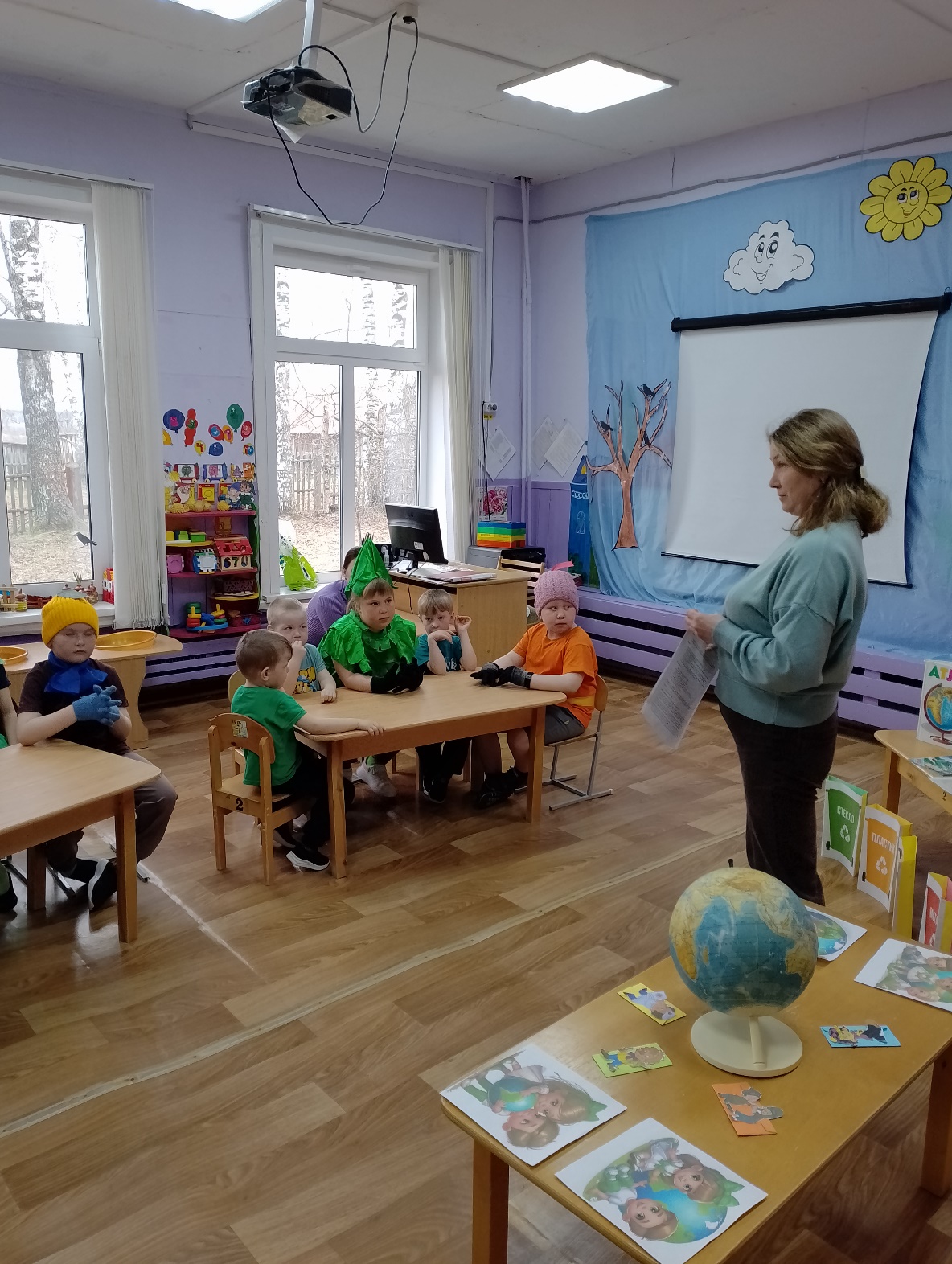 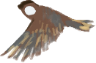 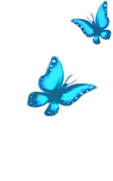 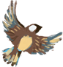 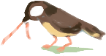 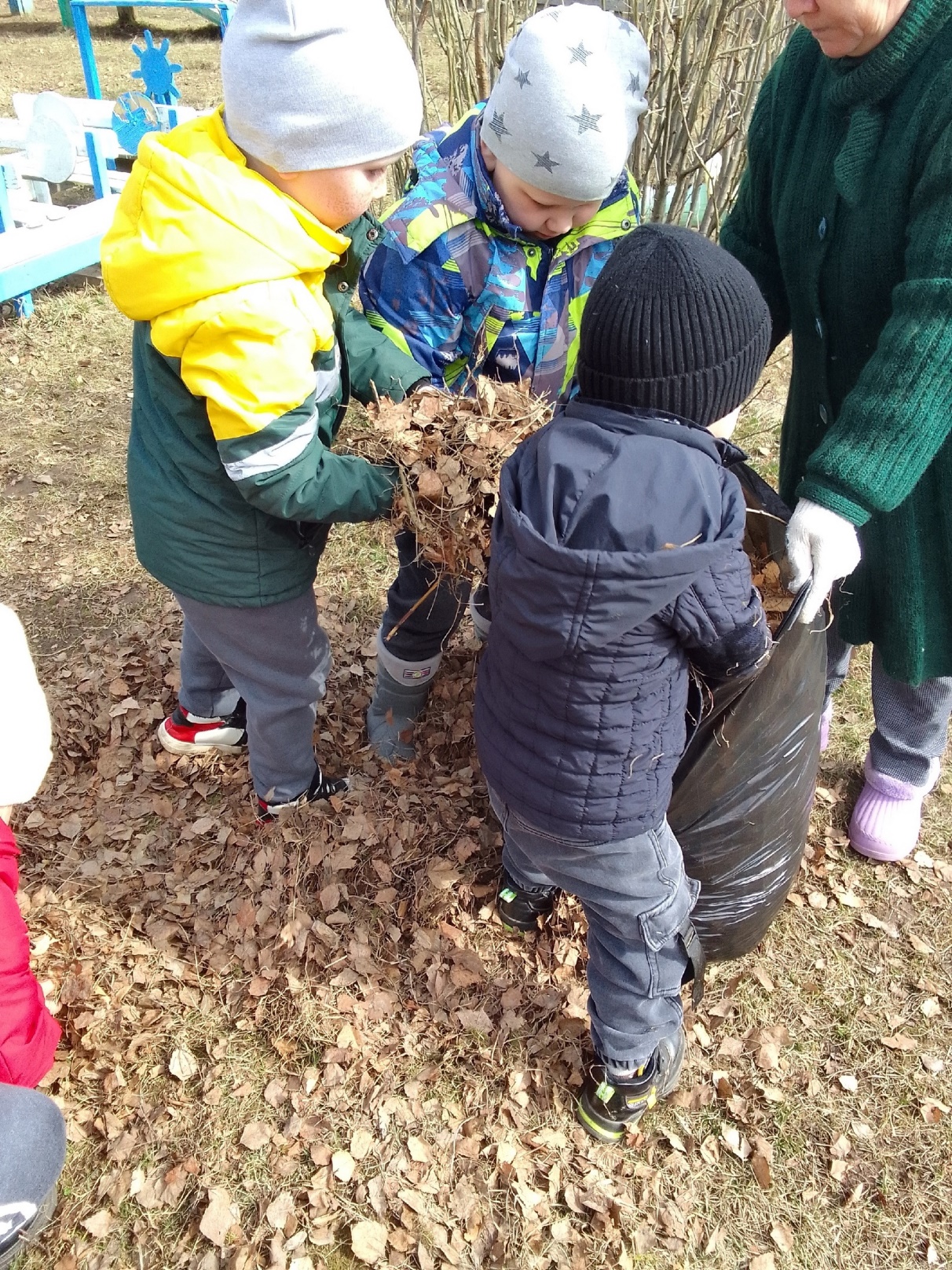 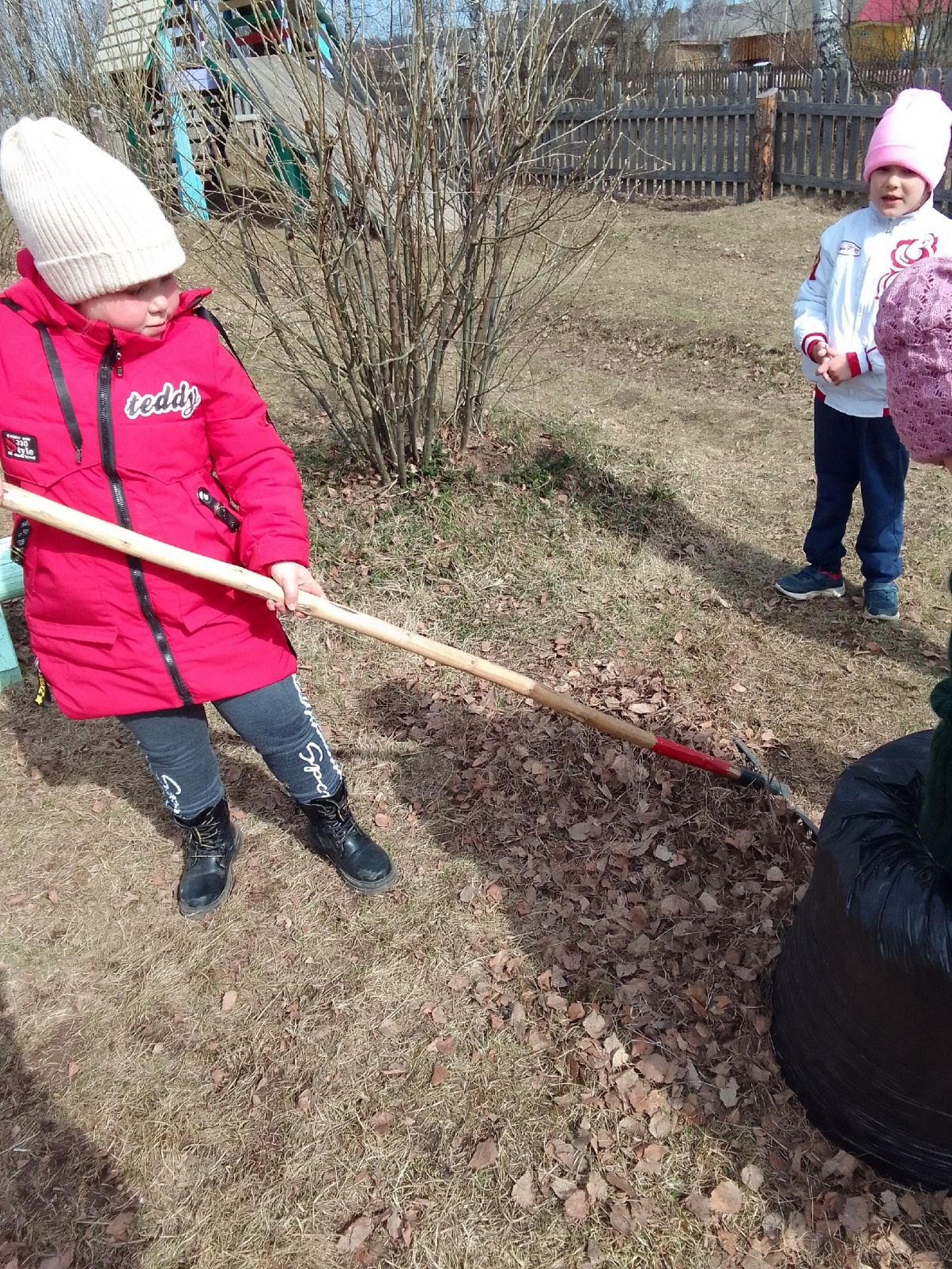 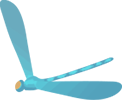 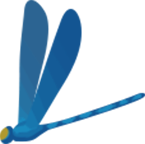 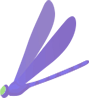 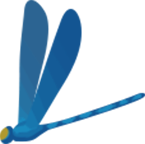 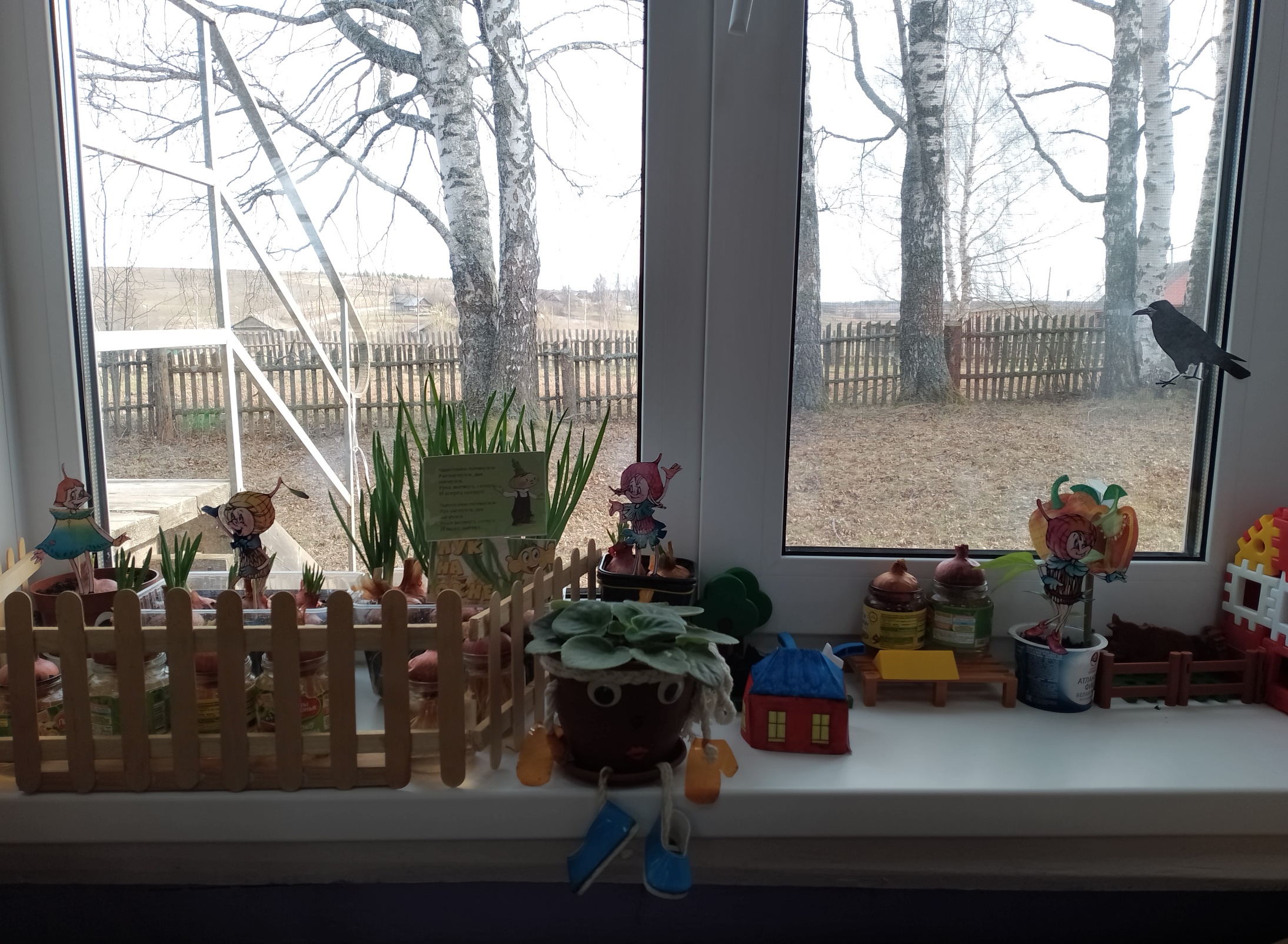 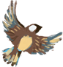 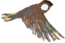 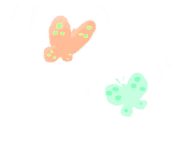 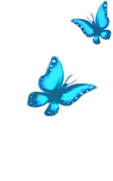 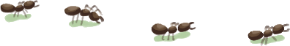 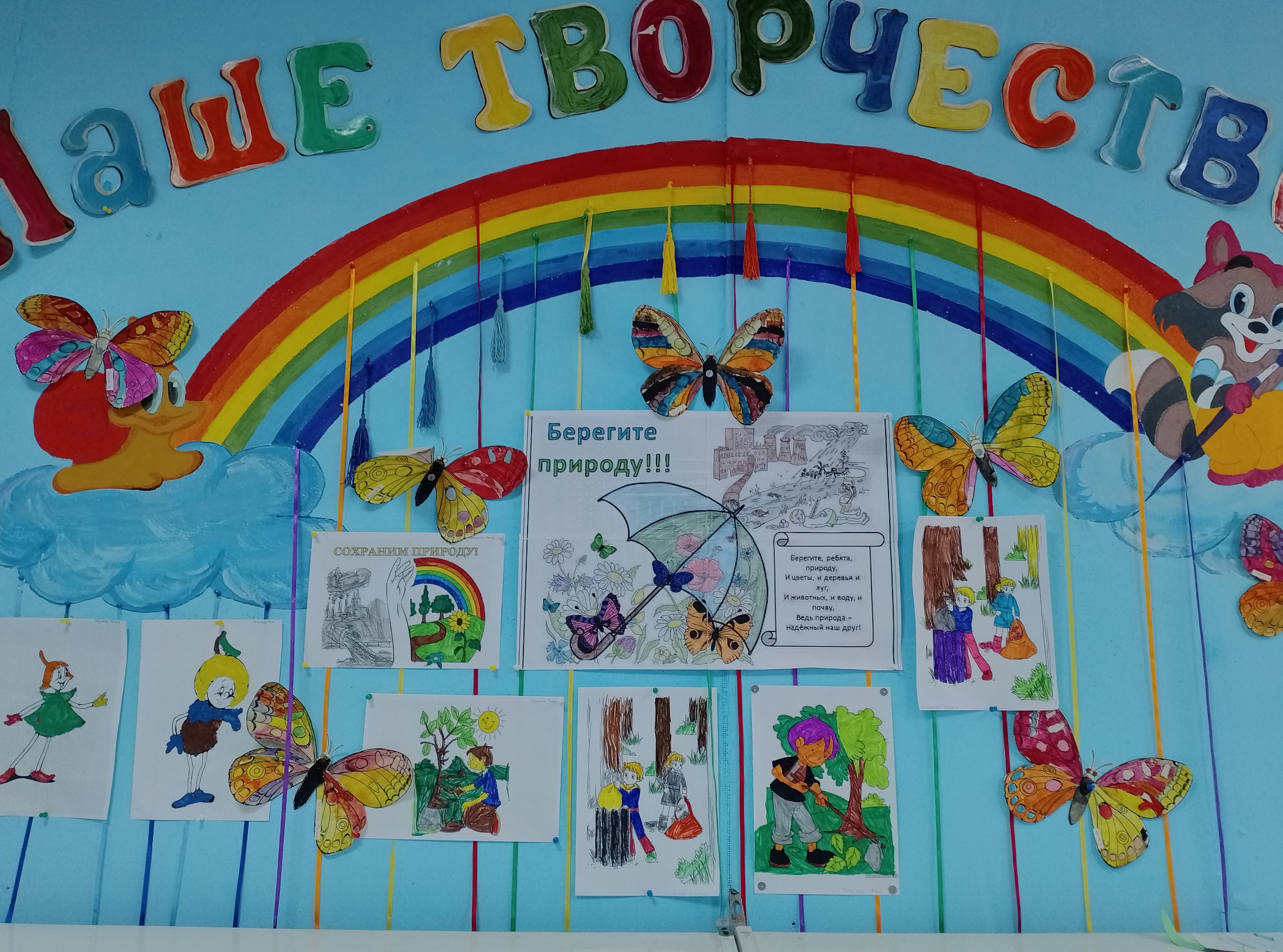 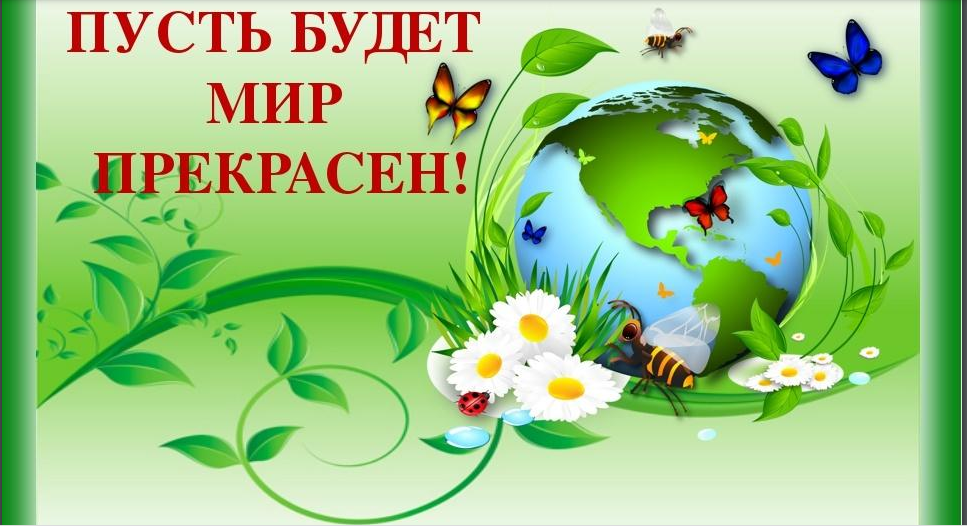